Debate: Nature and Nurture
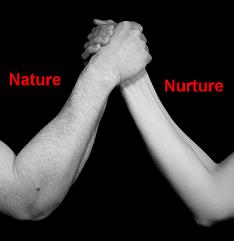 The degree to which human behaviour is  determined by genetics/biology (nature) or learned through interacting with the environment (nurture)
Nature
Behaviour is caused by innate characteristics :
	The physiological/biological characteristics we are born with. 

Behaviour is therefore determined by biology.

Determinist view- suggests all behaviour is determined by hereditary factors:
     Inherited characteristics, or genetic make-up we are born with.
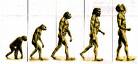 [Speaker Notes: The nature side of the debate suggests behaviour is cause by characteristics we are born with- the innate characterisitcs, which are usually physiological or biological. People behave the way they do because they are animals who act in accordance with their animal instincts (innate characteristics) and are  determined by their biology.
These characteristics are inherited from our ancestors, and form our genetic makeup]
Nature
All possible behaviours are said to be present from conception.

Genes provide the blueprint for all behaviours; some present from birth, others pre-programmed to emerge with age.

Is a developmental approach:
     E.g.  Piaget: children’s thought processes change at predetermined age-related stages 
     changes in age are related to changes in behaviour.
[Speaker Notes: The nature argument suggests that our genes pre-programmed all our behaviours. All possible behaviours are present from conception however whilst some are expressed from birth others are pre-programmed to emerge as we mature. The nature side of the debate is therefore a developmental approach, behaviour change is caused by age and maturation.]
Nurture
An individuals behaviour is determined by the environment- 
the things people teach them, the things they observe, and because of the different situations they are in.

 Also a determinist view-  proposes all human behaviour is the result of interactions with the environment.
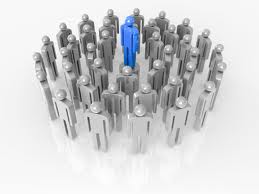 [Speaker Notes: On the other hand, the nature side of the debate suggests that people behave the way they do because they are determined by the things other people teach them, the things they observe, and because of the different situations they are in.
Like the nature side, the nurture side is also a determinist view as it proposes all human behaviour is the result of interactions with the environment.]
Nurture
Behaviourist theories are nurture theories:
 	- Behaviour is shaped by interactions with the environment.

Born an empty vessel- waiting to be filled up by experiences gained from environmental interaction.

No limit to what they can achieve:
	-Depends on quality of external influences and NOT genes.

The quality of the environment is KEY:
	-You can become anything provided the environment is right.
Support for Nature
Language Acquisition (Chomsky, 1968)

   - Biologically based inborn brain mechanism

   -Children are predisposed to make sounds and understand grammar.

   - This does not happen from birth but language skills develop rapidly after a certain period of time

     Language acquisition follows the same sequence in all children= an inbuilt genetic mechanism is responsible.
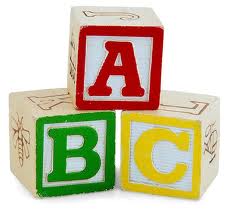 [Speaker Notes: Developmental approach example]
Support for Nature
Identical genes exist in Identical Twins- Monozygotic (MZ) twins share 100% of their genes.

Fraternal Twins- Dyzygotic Twins (DZ), share 50% of their genes.

Genetic effects can therefore be shown when the correlations within each group is compared with the correlations between each group.

This can be added to the correlations found with other relatives. Parents share 50% of genes, cousins share 12.5%.
[Speaker Notes: Twin and adoption studies are used to show how much of a behaviour or trait is due to genetics or due to the environment. Identical twins have identical twins- this means they share 100% of their genes, where as non-identical fraternal twins share only half of their genes- 50%.

Genetic effects can therefore be shown when the correlations within each group is compared with the correlations between each group. This can be added to the correlations found with other relatives as parents share 50% of their genes, siblings share 25%, and cousins share 12.5%.

Adoptive children are included in analysis to help separate the effects of growing up in shared environments. Adopted children’s similarity to their biological parents reflects genetic similarity and eliminates environmental factors. Adopted children with adopted parent similarity reflects environmental similarity and eliminates genetic similarity. 

Variations between identical twins must be the consequences of the shared environmental influences.]
Support for Nature
Genetic basis of Schizophrenia (Gottesman & Shields, 1976)

   - A review of twin and adoption studies into schizophrenia between 1967 and 1976.

   - In adoption studies: compared biological parents and siblings and adoptive parents and siblings.

   - In twin studies: compared concordance rates (how often both twins were diagnosed with schizophrenia) for monozygotic (identical) and dyzygotic (non-identical) twins.
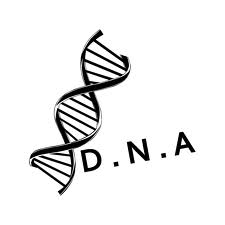 Video
[Speaker Notes: In order to determine whether schizophrenia, a serious mental illness has a genetic link, Gottesman and shields carried out a compreshensive review of twin and adoption studies. The concordance rates – how often both twins were diagnosed with schizophrenia was compared for monozygotic- identical, and dyzgotic- non-identical twins. In adoption studies, biological parents and siblings and adoptive parents and siblings were compared to separate out the contribution of genetics and environment on the development of the disorder.]
Support for Nature
IQ scores
   -Plomin (1988) studied MZ and DZ twins reared together and apart and found that I.Q. has an overall heritability of 0.68- genetics are responsible for about 68% of the variation in I.Q. 
   -MZ twins reared apart have I.Q. scores which correlate at about 0.74, or 74%.

	Evaluation point
  However,  variations between identical twins must 
  be due to environmental influences.
[Speaker Notes: Twin studies have also been used to show the heritability of IQ. Plomin found that when the IQ scores of identical and non-identical twins living both together or apart were studied the overall heritability of IQ was about 0.68, or another way, 68% of IQ was due to genetic influences. 

When only identical twins who were raised apart were studied the correlation increased to 0.74, meaning twins who share 100% of their DNA but grow up in different environments still have IQ scores that are 74% similar- the genetic influence is greater than the environmental influence. 

Whilst genetics seem to be the biggest influence on IQ the environment must also have an influence, in identical twins 26% of the difference in scores must be due to environmental factors]
Nature		 Nurture Interaction
Behaviour is  often a result of the interaction between nature AND nurture.
An individuals characteristics may elicit particular responses in other people e.g. 
	Temprament: how active, responsive or emotional an infant is influences in part determines their caregivers responses.
	Gender: people tend to react differently to boys and girls due to expectations of masculine and feminine characteristics.
Aggression: Displaying aggressive behaviour  create particular responses from other people.
[Speaker Notes: It is more often accepted that behaviour is a result of the interaction between nature and nurture, or biology and the environment.

One view is that people may construct or contribute to their own environments. For example, an individual’s characteristics (which may be innate) such as temperament, gender, or level of aggression, may ellicit particular responses from other people, which may in turn influence the individual’s behaviour.
Others take a view which states that an individuals genes are seen as setting upper and lower limits for their potential behaviour. Where within these limits an individual’s behaviour falls may be determined by the environment.]
Nature		 Nurture InteractionEvidence
Rutter and Rutter (1993) Aggression	hostility
  - Described how aggressive children think and behave in ways that lead other children to respond to them in a hostile manner. 

   -This then reinforces the antisocial child’s view of the world. Thus, aggressive children tend to experience aggressive environments partly because they elicit aggressive responses.
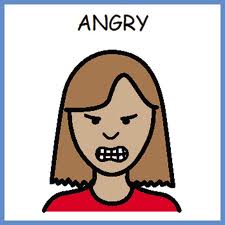 [Speaker Notes: Rutter and Rutter thought that it was too simplistic to just say that children are either born aggressive or learn aggression, and instead suggested that children pay exhibit aggressive characteristics which in turn causes people around them to respond in a hostile or aggressive manner. This aggressive response then acts to reinforce the child’s aggressive behaviour, beliefs and tendencies.

They suggest that aggressive children tend to experience aggressive environments partly because they elicit aggressive responses in others.]
Summary
Nature: behaviour is caused by characteristics we are born with e.g. genetic, physiological.

Nurture: behaviour is shaped through interactions with the environment.

Research supporting nature: language development, IQ scores, predisposition to schizophrenia etc.

Research supporting nurture: fear acquisition, effect of the environment on behaviour.
Summary cont...
Nature-nurture interaction: Temperament and gender can influence other peoples behaviour.

Exposure to certain environmental stimuli can alter physiology e.g. Brain structure, neurochemicals.

Applications: Development of drug therapies,
	adapt environments to increase helping behaviour, enhance learning etc.

Link to other debates: Determinism